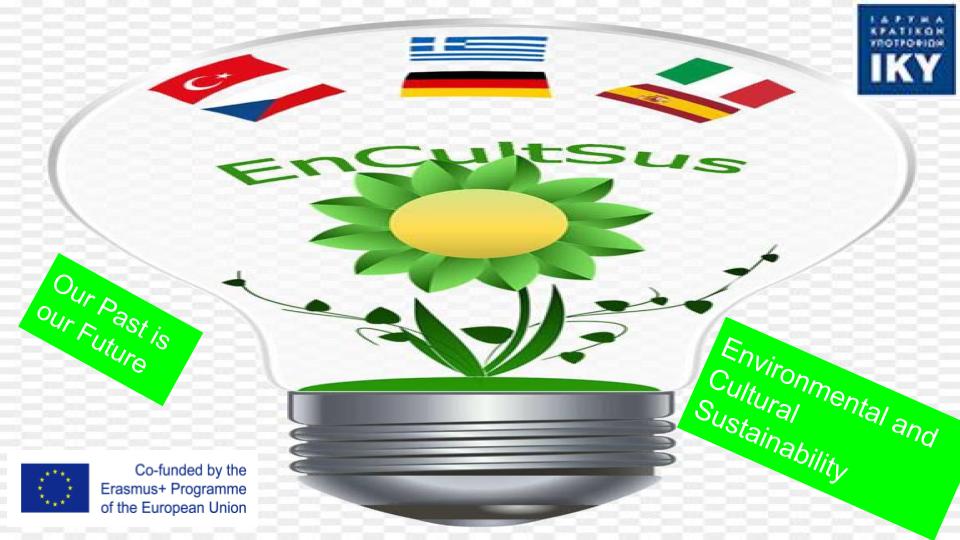 Architecture and ecosystems
There are three types of architecture
Polite:Influenced by culture  
Traditional:Following customs  
Vernacular:Imposed by ecosystem and climate
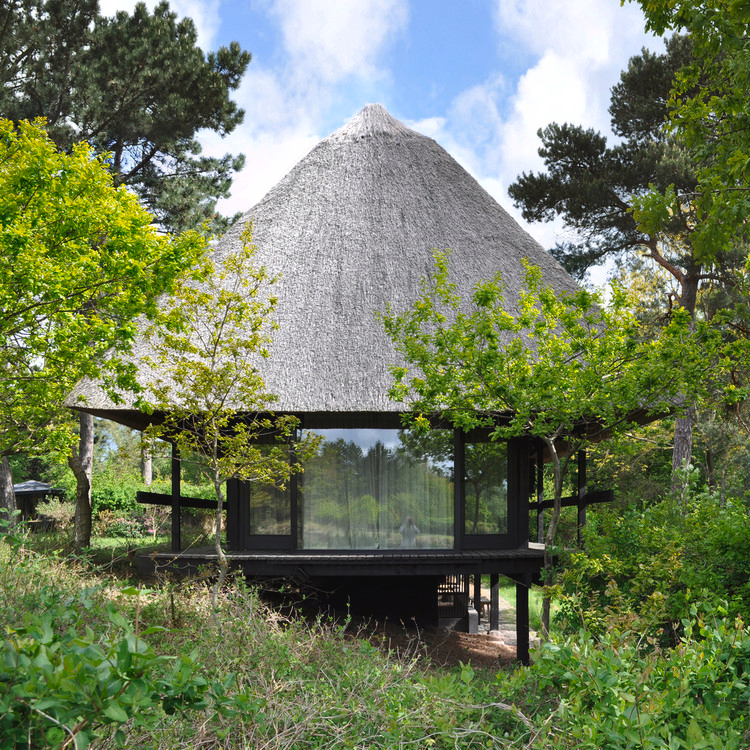 Classical architecture (spread around the world)
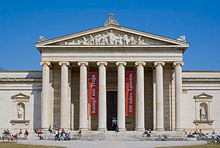 A typical example of polite architecture
Originated in ancient Greece (5th century BC)
Spread across the world in the 18th century AD
Some vernacular characteristics added: bay windows
Neoclassical style (spread around the world
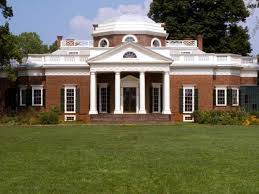 VICTORIAN AND EDWARDIAN HOUSES (SAN FRANCISCO, CALIFORNIA)
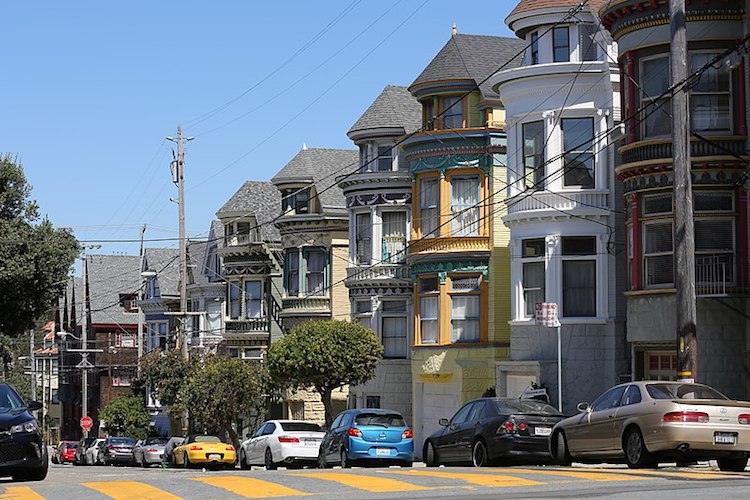 “GINGERBREAD” COTTAGES (MARTHA’S VINEYARD, USA)
look like they’re straight from a sugary-sweet storybook
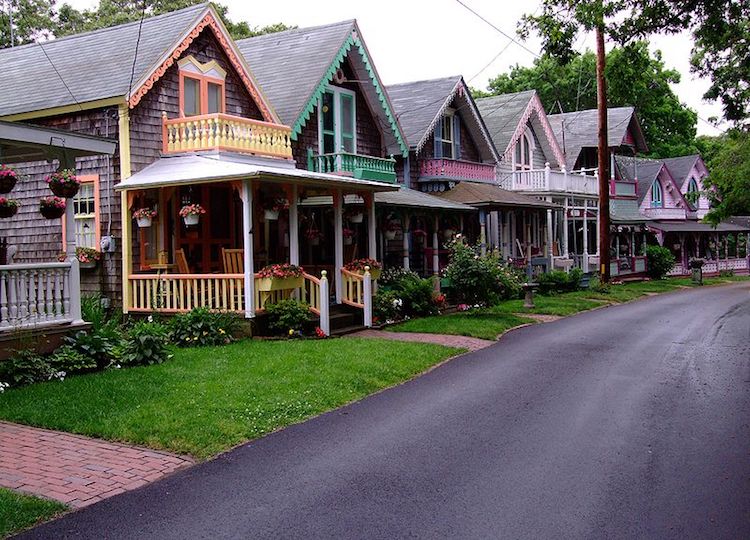 TINY HOUSES (PORTLAND, OREGON)
Downsizing:
embracing the tiny life philosophy and the freedom from financial worries
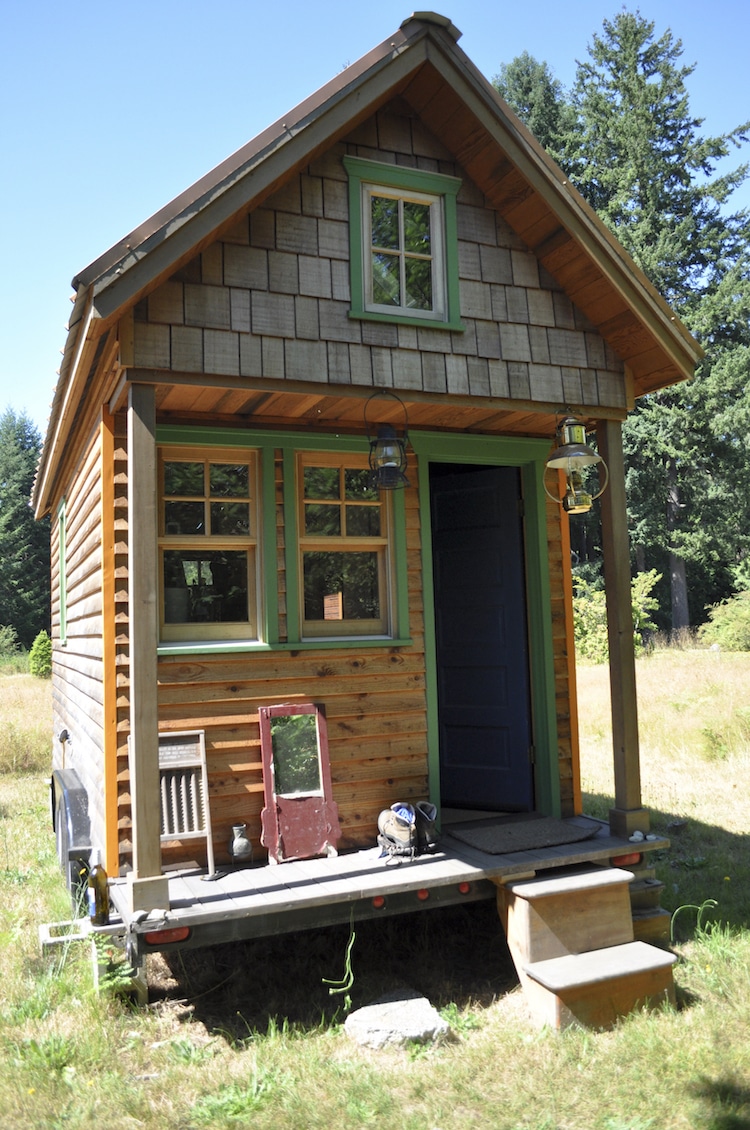 Differences due to the microclimate of the area:

cold climates: 
high thermal mass 
significant amounts of insulation 
usually sealed in order to prevent heat loss
openings such as windows tend to be small or non-existent
warm climates:
lighter materials 
cross-ventilation through openings
ADOBE BUILDINGS (ACOMA, NEW MEXICO)
2,000 years old
ladder-accessible homes 
of adobe brick
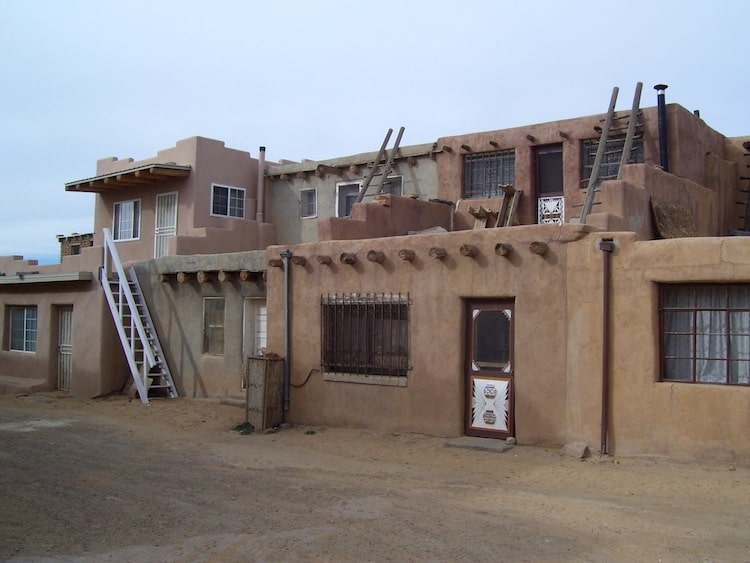 CAVE HOMES (MATMATA, TUNISIA)
ancient abodes that have been carved out of sandstone
provide protection from the North African sun and desert winds
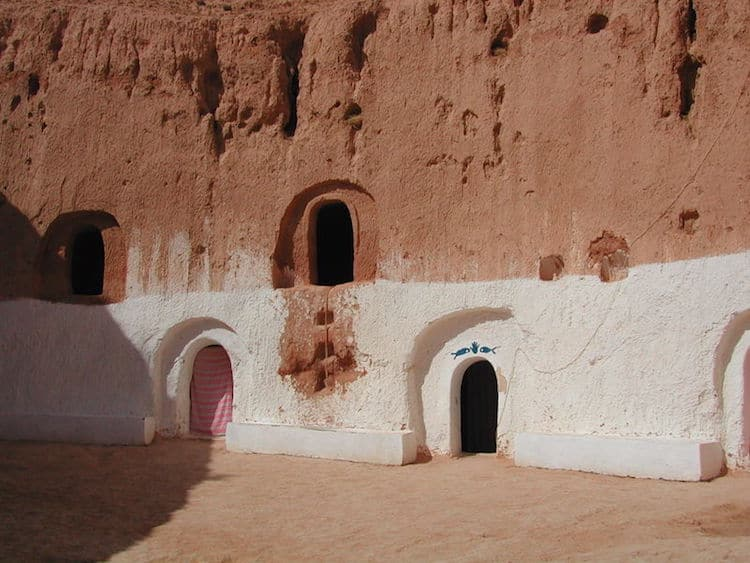 RONDAVELS/ROUND HOMES (LESOTHO, SOUTH AFRICA)
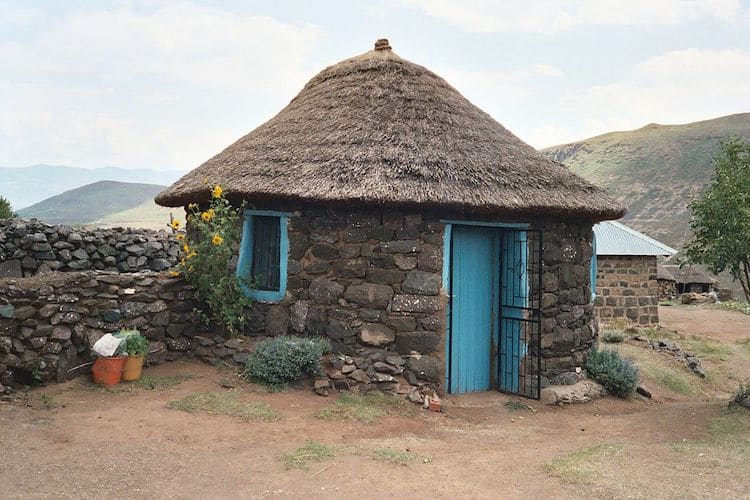 rounded, single-cell huts
like igloos, rondavels were traditionally used as temporary hunting lodgings
Windmills(Netherlands,Kinderdijk)
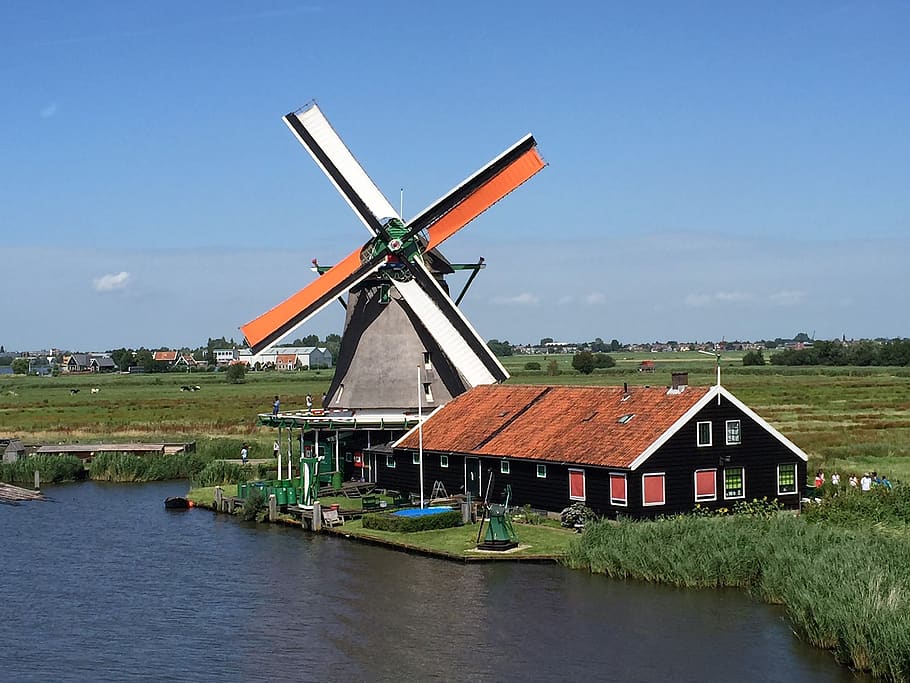 Converts wind power into rotational energy with blades and sails
Pumping water out back to the rivers
Stilt houses (cambodia Southeast Asia)
raised up on planks in order to protect its inhabitants and their possessions from flooding
from invading vermin—namely, snakes and insects
Food from the lake
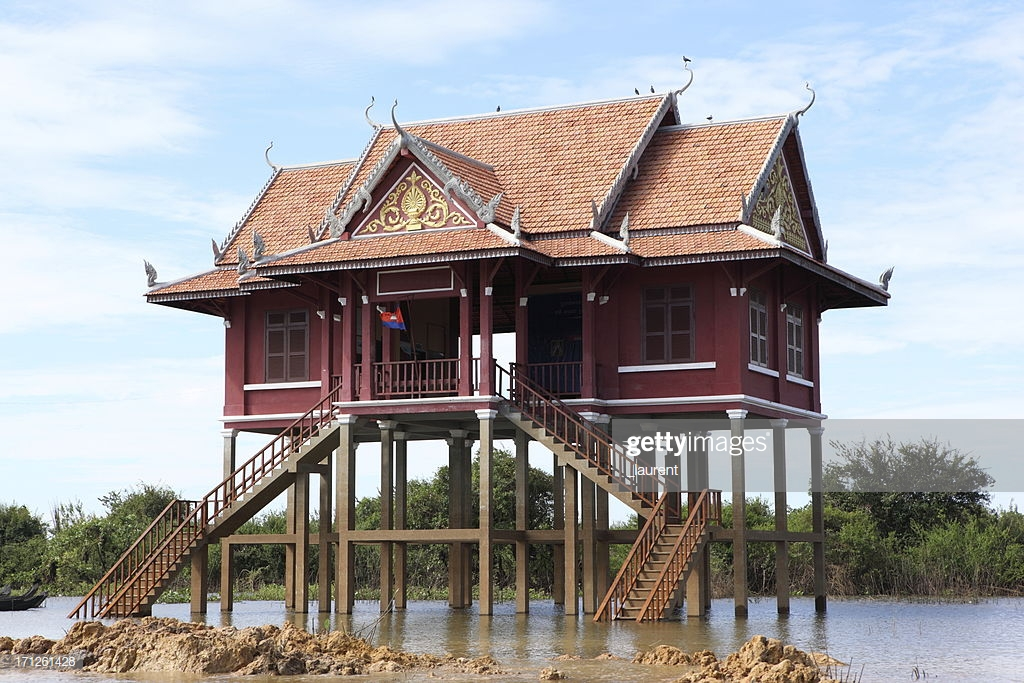 Yurts (Kyrgyzstan Central asia)
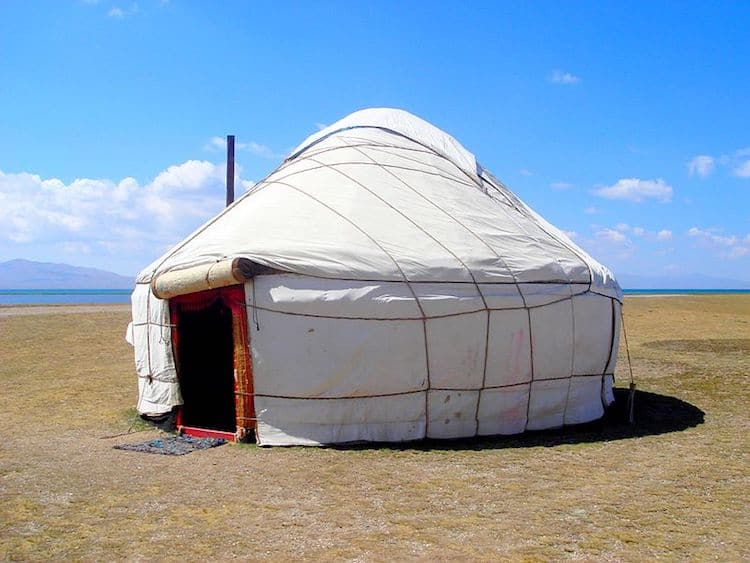 portable tents traditionally composed of animal skins—have been used by Central Asian nomads for centuries
Dugouts underground shelters (Coober Pedy Australia)
underground homes
protection from heat and dust storms
half of the town’s residences, as well as a museum, a church, and even a hotel
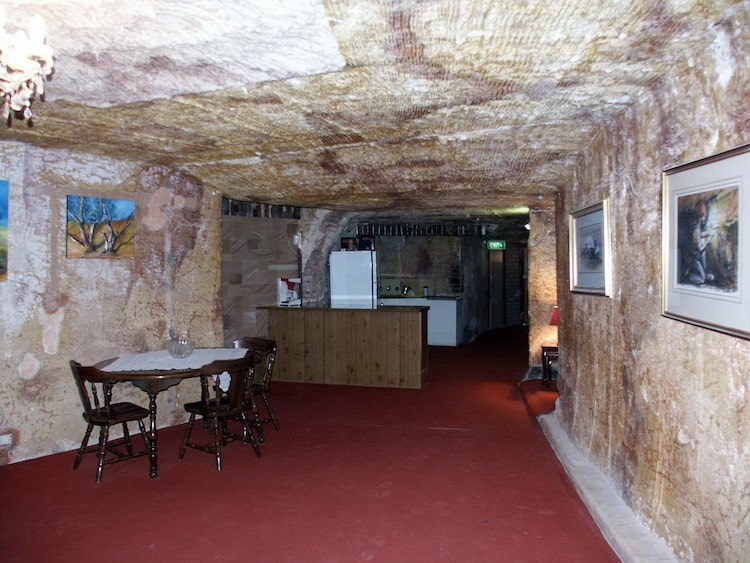 Cave homes in Matera
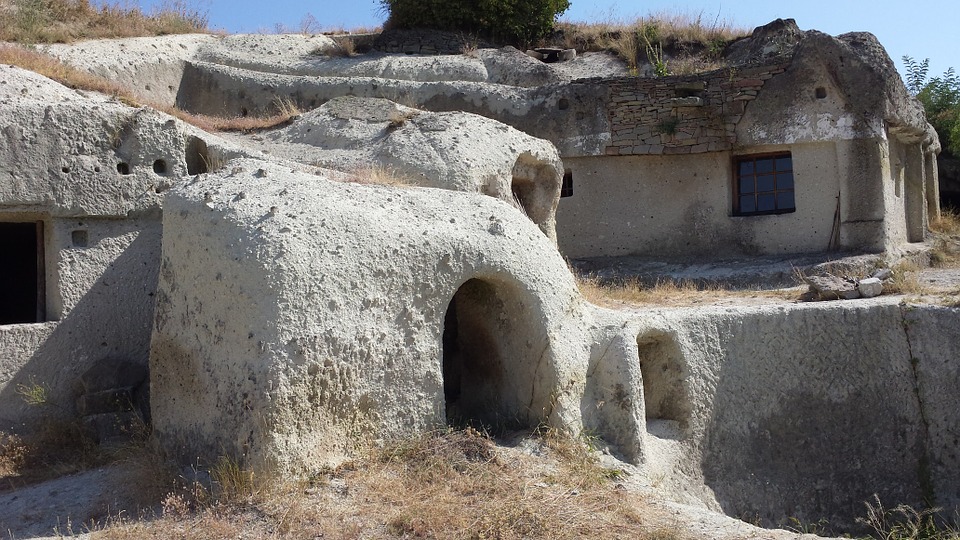 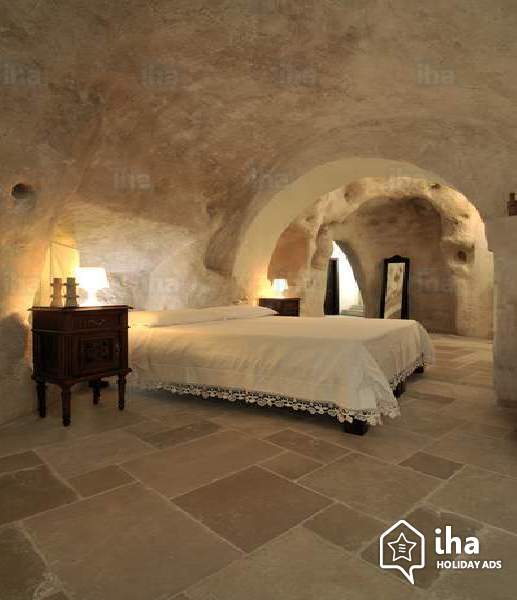 … in Greece and Turkey
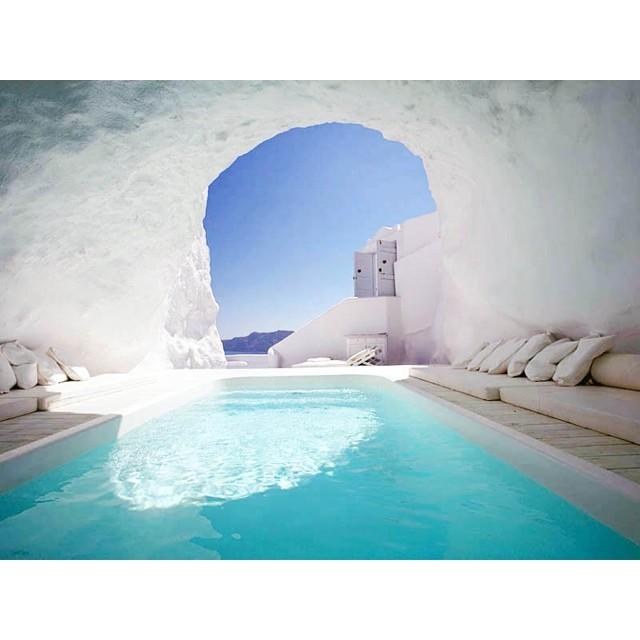 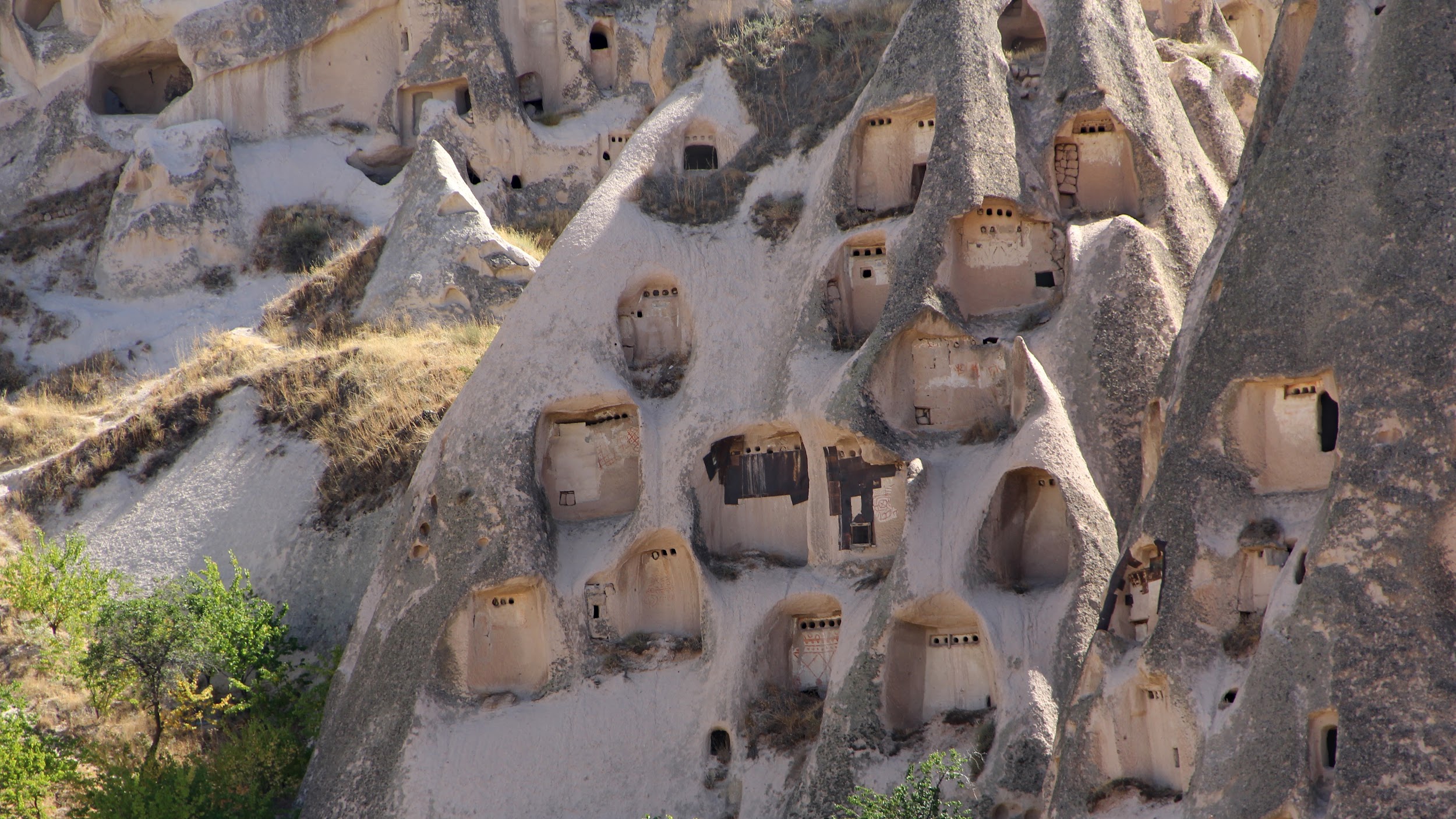 Cave dwellings and hotels in Spain
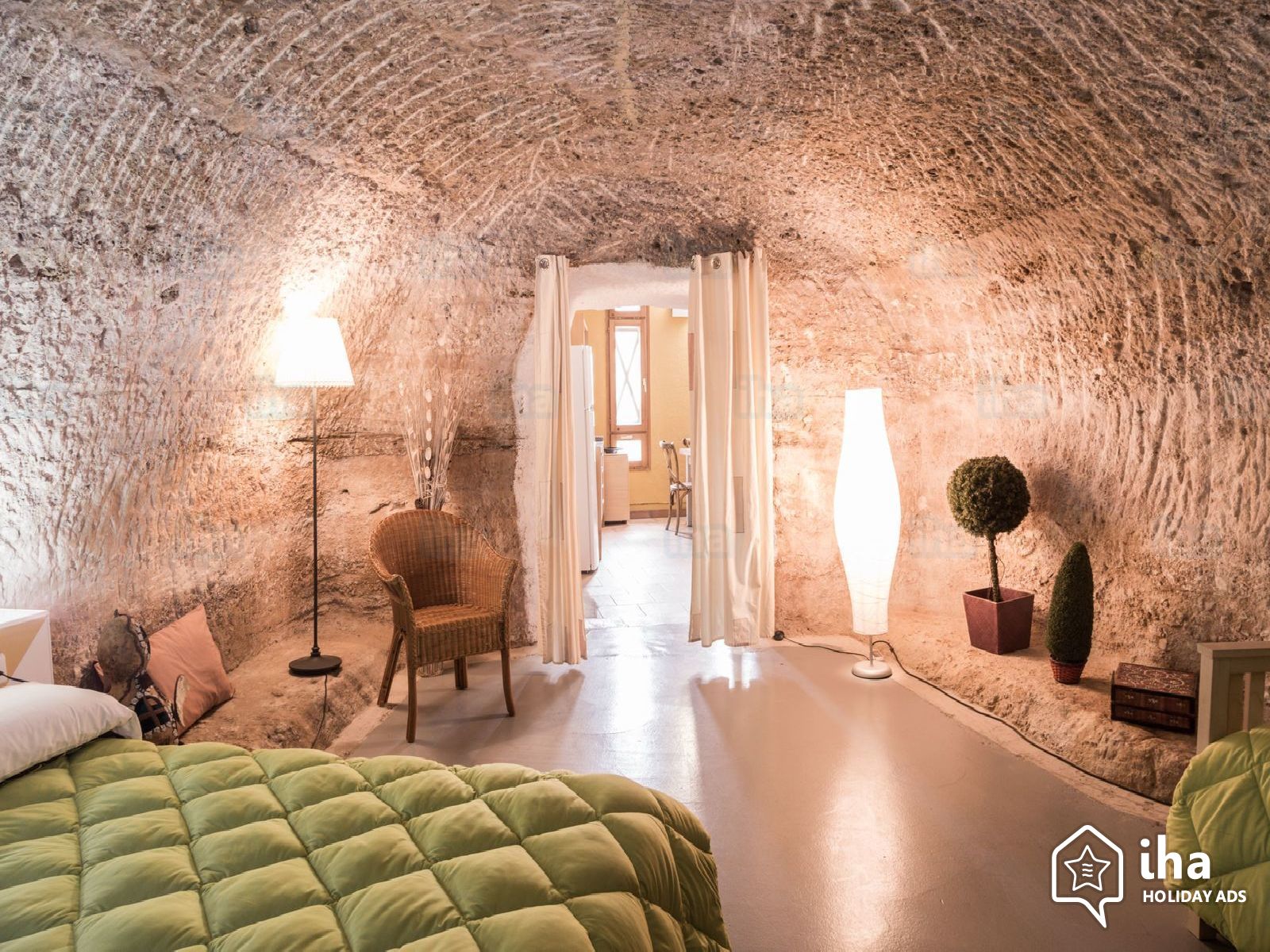 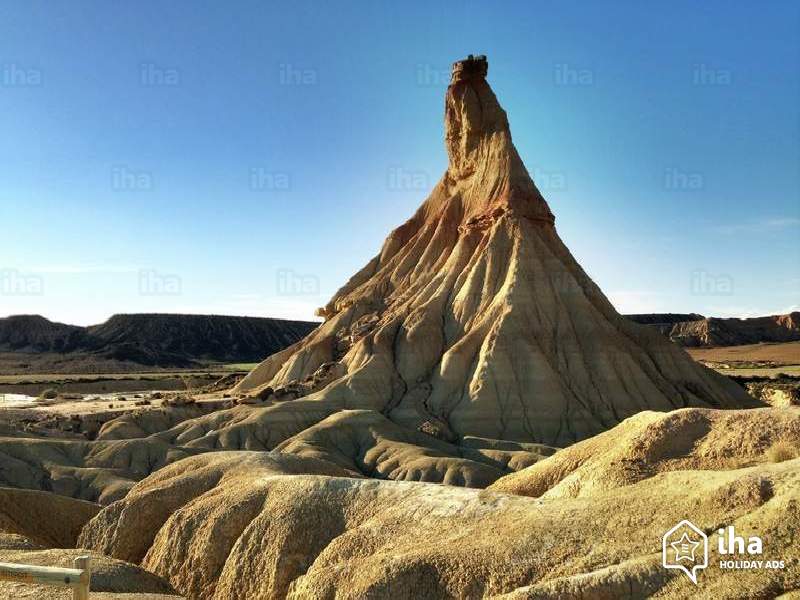 Dugouts in Santorini Greece
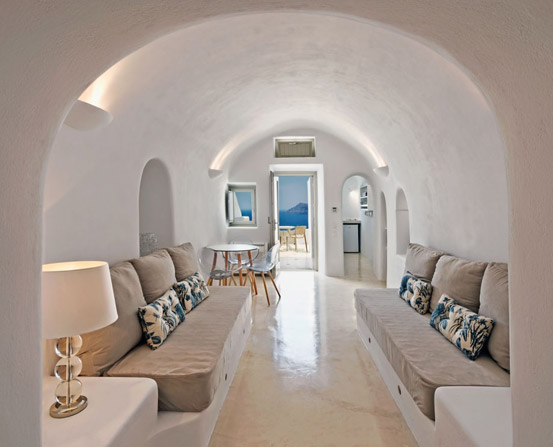 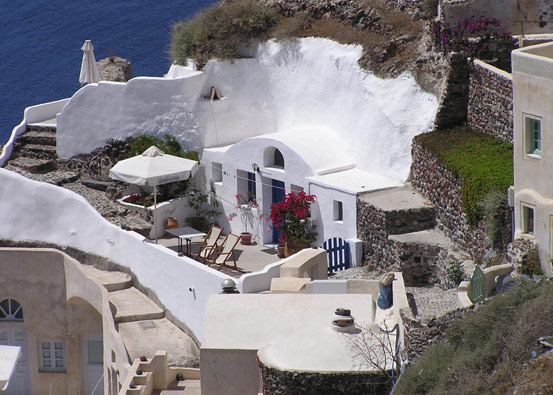 Igloos (Baffin island Canada)
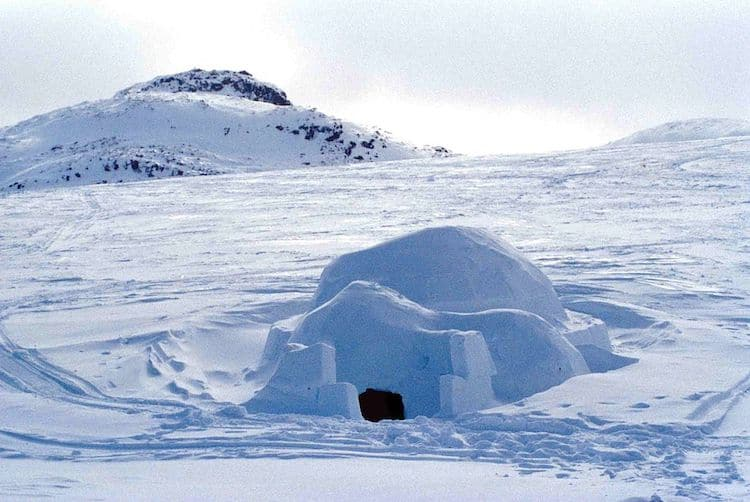 Skillfully constructed out of insulating, compressed snow, the icy accommodations keep dwellers warm by blocking harsh winds and housing a small fire